Sixth Form candidates for Senior Student
Alex Mills
Vote for me! Sixth Form senior leader!
Why?
Chicken Curry Panini's
Improved tea-bags
Widened variety of food outlets
Chips on a Wednesday?
WHATEVER YOU WANT, I’LL GET IT
ALEX MILLS – SENIOR LEADER
Will Price-Green
Bacon Sarnies in the Sixth Form and improved bacon in the school, possibly tomato sauce.
No locking of the door in the small quad, saving you walking all the way around.
More responsibility for older students.
Allowed to take your meals out of the restaurant in cartons for older students.
Workload changed to prepare for A levels.

My main aim is to change Southmoor Academy/Sixth Form into a more social and respectable place, to make both student and teacher happy.
My second aim is to be as approachable and friendly and open to ideas as possible.
Finally, my last aim is to give pupils a sense of independence and maturity.
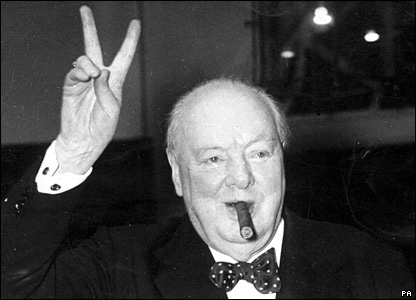 Josh Mather
Vote for me!
Sixth Form Senior Leader Josh Mather
Organise any clubs and events you want in place prior to coming to sixth form 
Bridging the gap between pupils and senior management 
Sort out the dinner queues THIS year
I will be the voice for collective ideas 
Create a system to help prepare you for sixth form
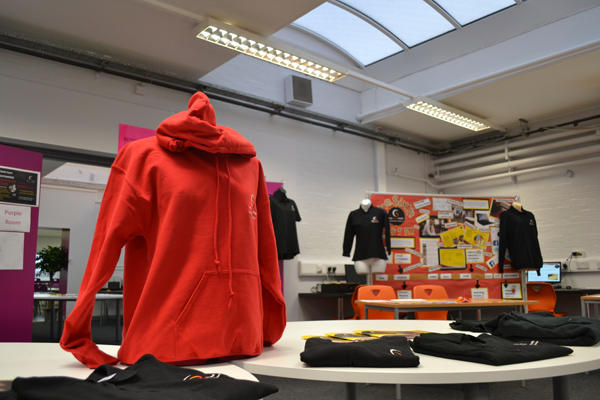 What do you want?
Humayra Siddika
Student Democracy – ‘LET YOUR VOICE BE HEARD’
“I want the Sixth Form to be, first and foremost, about the student body”
What I promise to do as Senior Leader is:
To make sure that if you want anything done, changed or added to the Sixth Form, I will take your suggestions to the Head and make sure that your opinion is heard and something is done about it.
To make the transition days an accurate and a true representation of what your chosen course will entail so you know what to expect.
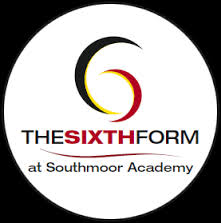 R&R DAY
This will take place at the end of each term, where the Sixth Form has a day off timetable where we organise a day of fun & games, which will take place in each of the Sixth Form rooms.
Vote: HUMAYRA SIDDIKA
Jess Lewandowski
VOTE JESS LEWANDOWSKI…
…TO ENSURE A MEMORABLE SIXTH FORM EXPERIENCE.
WE LOVE SOUTHY.
James Carney
I will:
Arrange changes that you want in the sixth form for when you enter. I will be the direct voice to senior management. 
Promote subjects that aren’t already on the sixth form curriculum that you may be interested in. 
Support you in the leap from GCSE to A-level (through arranged transition days and meetings with teacher and pupils.)
Organise for clubs that you take part in at the moment to continue into the sixth form (e.g. the football team).
Sort out a system so that sixth formers aren’t pushing in front of you in the dinner queue. (more food outlets)
Always be approachable and ready to hear any other ideas or issues you have.
Why vote for James?
Connor Hardy
He is the Man 
4 The JOB
Vote 4 Connor
He is your Voice, 
Your Eyes and Your Ears
I will listen to 
what you have to say
Vote 4 Connor to
 Be your SENIOR STUDENT
Tabitha Bonallie
Vote Tabitha for Student Leadership
What ideas do you have?
What subjects do you want to study?
What changes do you want to see?
What food do you want to eat?
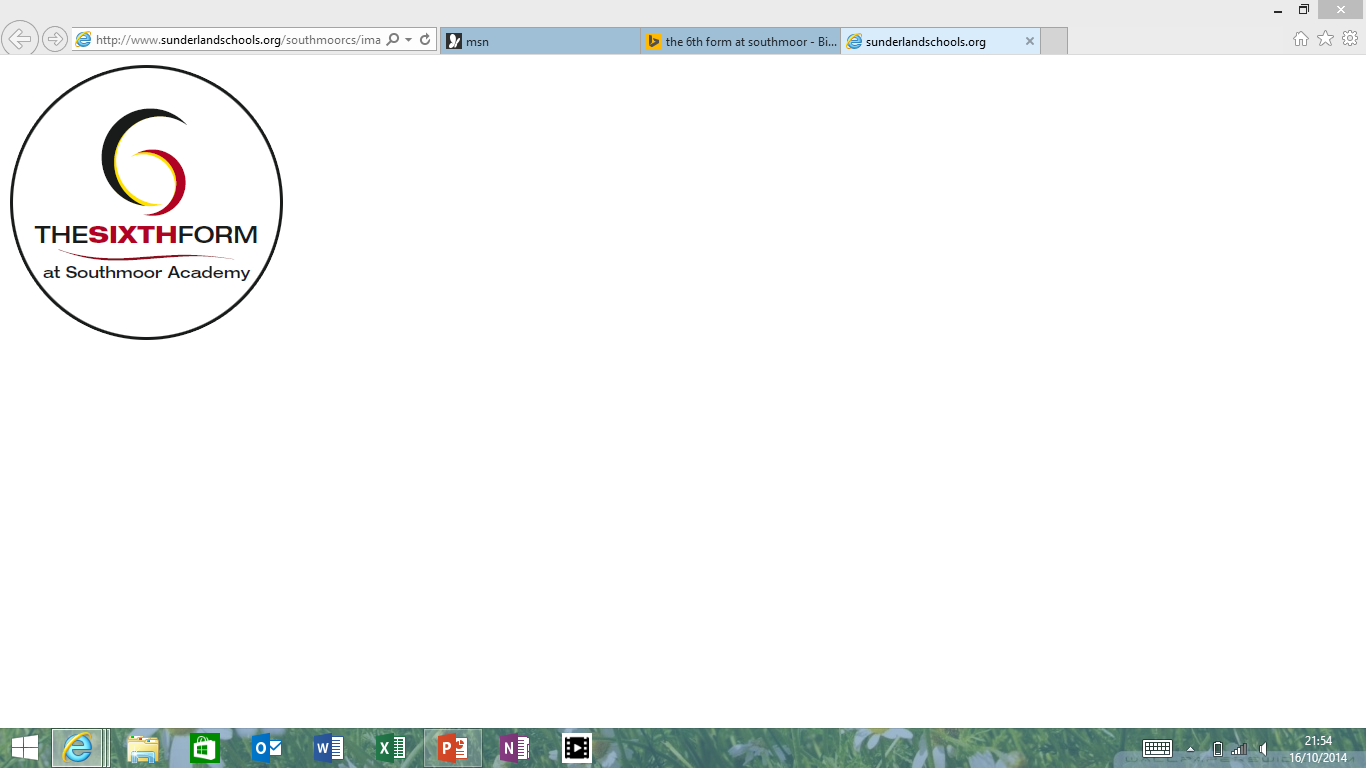 Its your 6th Form too, help make it what you want